Solar RC Boat 49
Team #5: Nisa Chuchawat, Robert Whalen, Zhendong (Mike) Yang
Introduction
Innovate RC Boat
Battery life: 10-15 minutes of playtime for 1.5-2 hours of charge
Operating range: 20-100 meters
No indication if boat goes out of range
Objectives
Use solar energy to power boat
Extend battery life
Add signal strength detection and indication
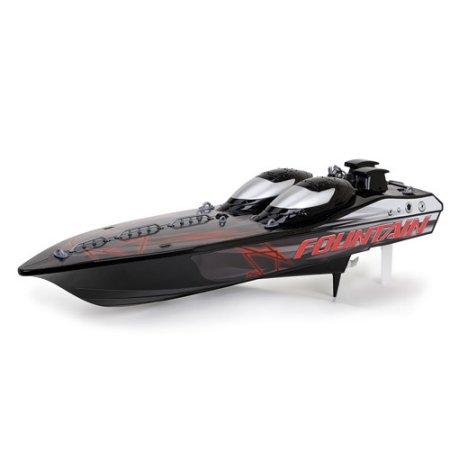 https://www.walmart.com/ip/New-Bright-23-Fountain-R-C-FF-Boat/31528113
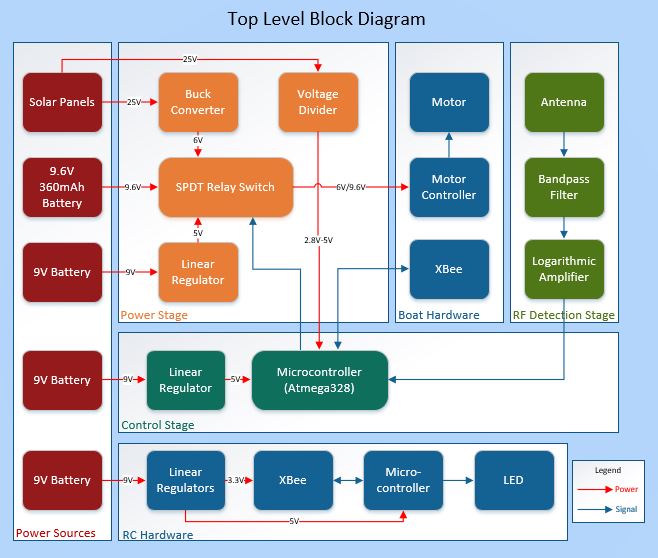 Figure 1: Top Level Block Diagram
Motor Requirements
Motor voltage sources:
6V regulated solar voltage
9.6V internal boat battery
Motor runs with 8.7 to 12.5 W
Table I: I-V Characteristics of Boat Motor
Motor Controller
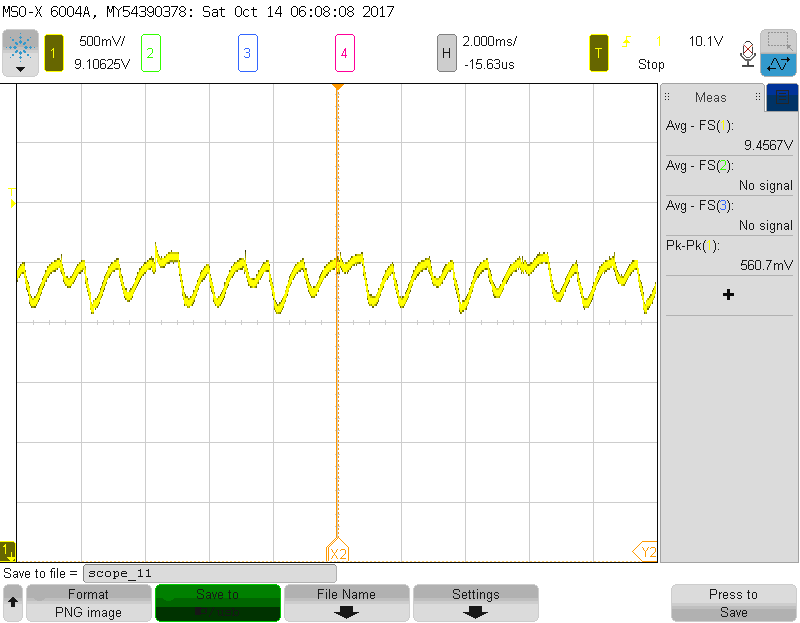 Original boat hardware
Waits for RC user input
Connects power to motor
Figure 2: Motor controller output waveform with 9.5V power supply
Solar Panels
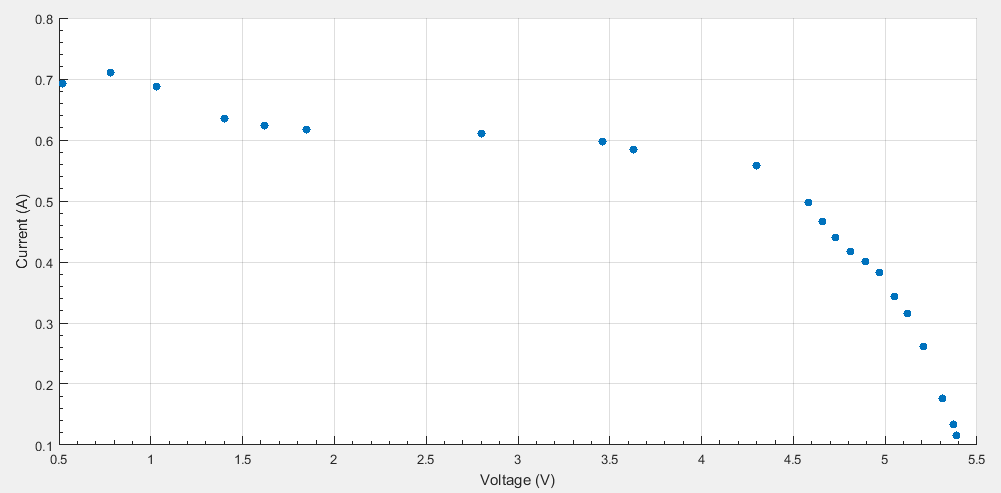 Five mini encapsulated solar cells 
5V, 2.5W
Voltage range: 14.35-25V
Power range: 8.7-12.5W
Figure 3: I-V Characteristic for Single Allpowers Solar Panel for Maximum Insolation
Buck Converter Design
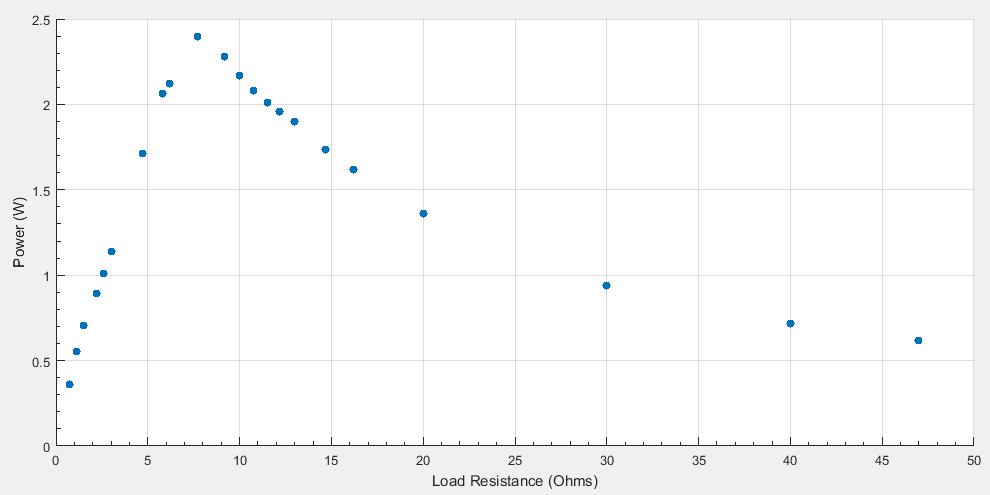 Solar voltage input: ~14-25V
Buck converter output: 6V
Figure 4: Power (W) vs. Load Resistance for single solar cell
Buck Converter Schematic
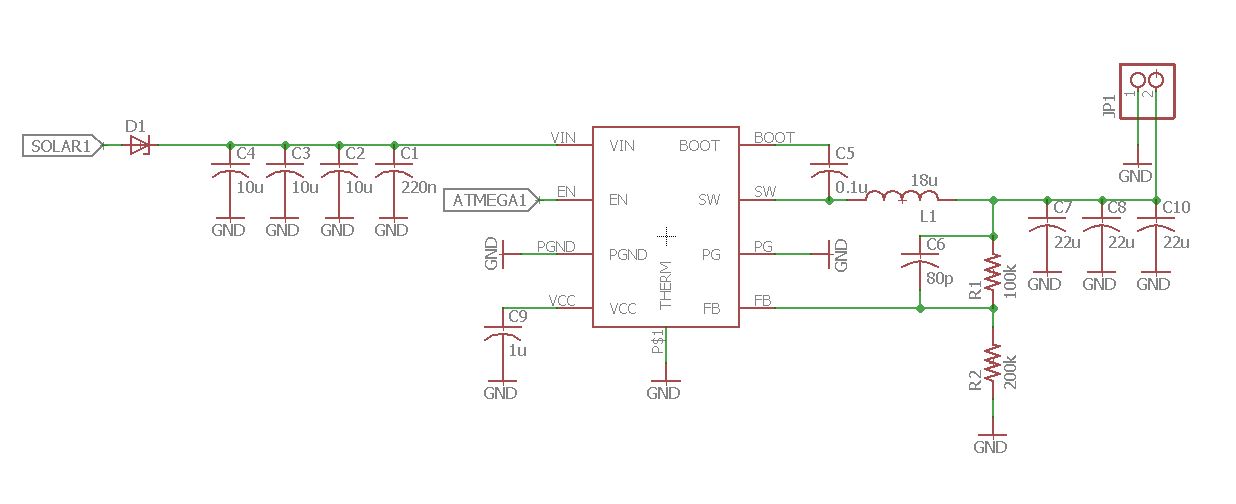 Figure 5: Buck Converter Schematic
Microcontroller
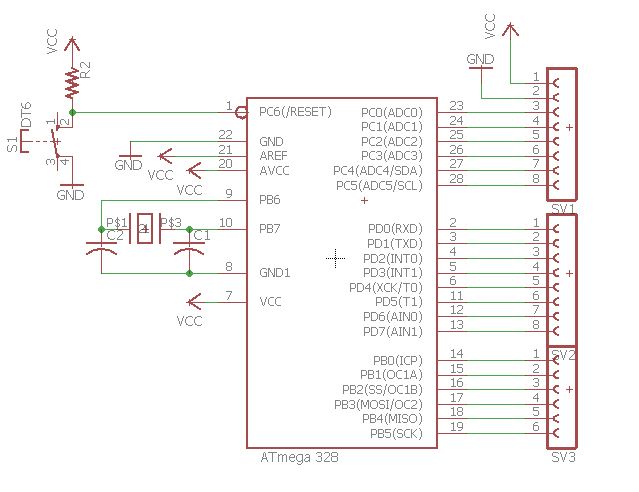 ATmega328p 
Controls SPDT relay
Monitor XBee communication
Figure 6: Microcontroller schematic
SPDT Relay
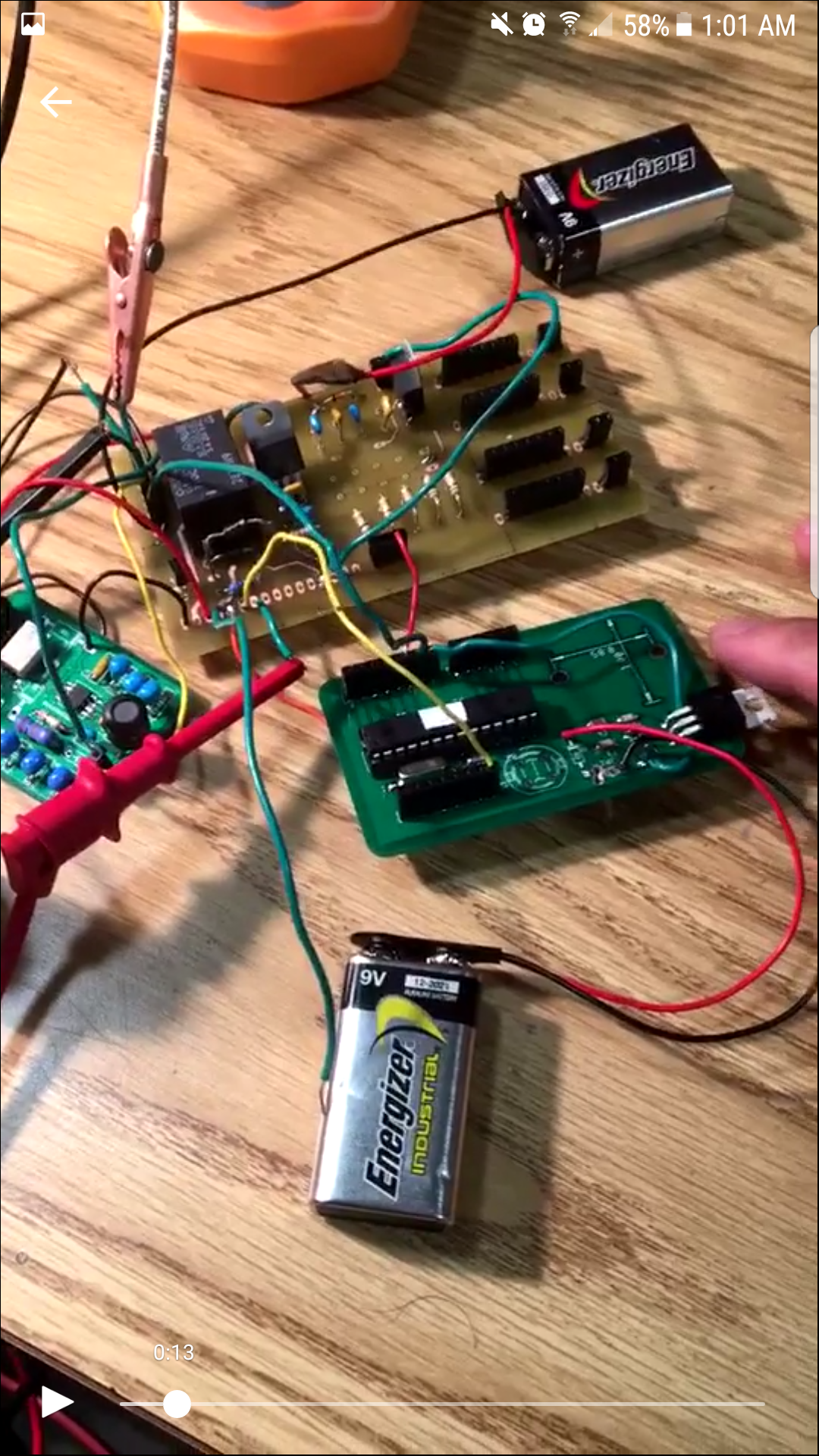 Normally connected: 
6V regulated solar voltage
Energized input: 
9.6V internal boat battery
Output to motor controller
Figure 7: Relay switching module
Signal Strength Detection
Logarithmic amplifier - AD8307
Vout = Vslope(Pin – Po)
Vslope = 25V/dB
Po = -84 dBm
Vout  ~ 0.9 to 2V
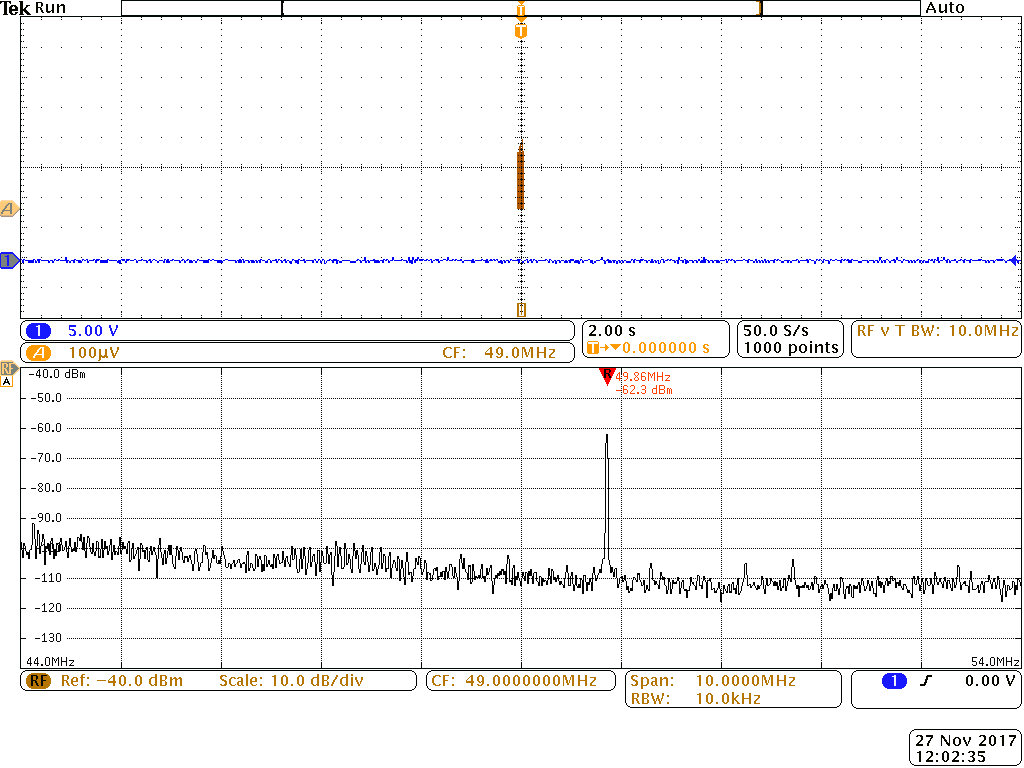 Figure 8: Frequency spectrum output using RC
Signal Strength Detection
XBee 
Radio communication module - 2.4GHz
RSSI
Threshold: -99dBm
Indicate with LED
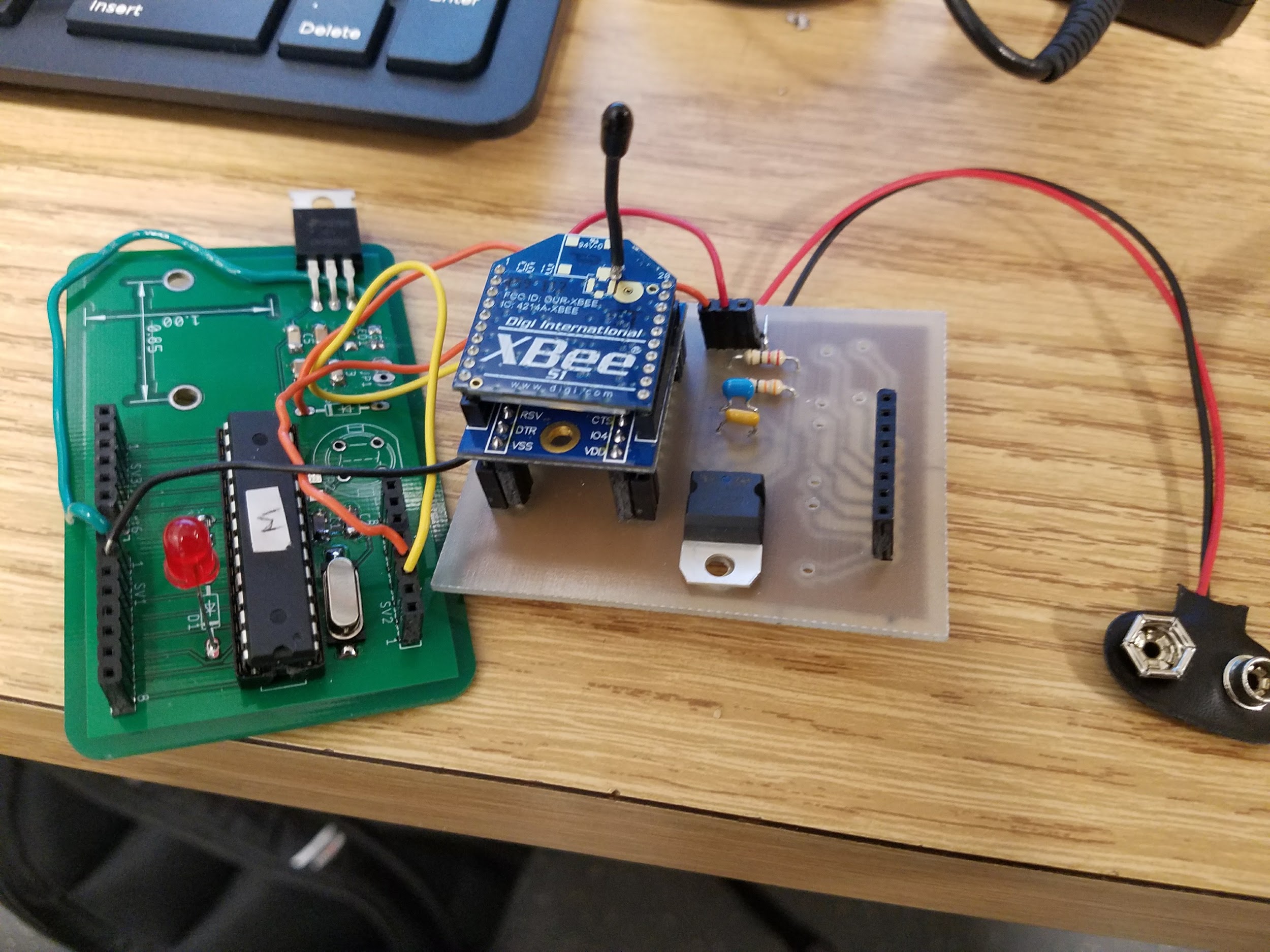 Figure 9: RC XBee module
Testing XBee
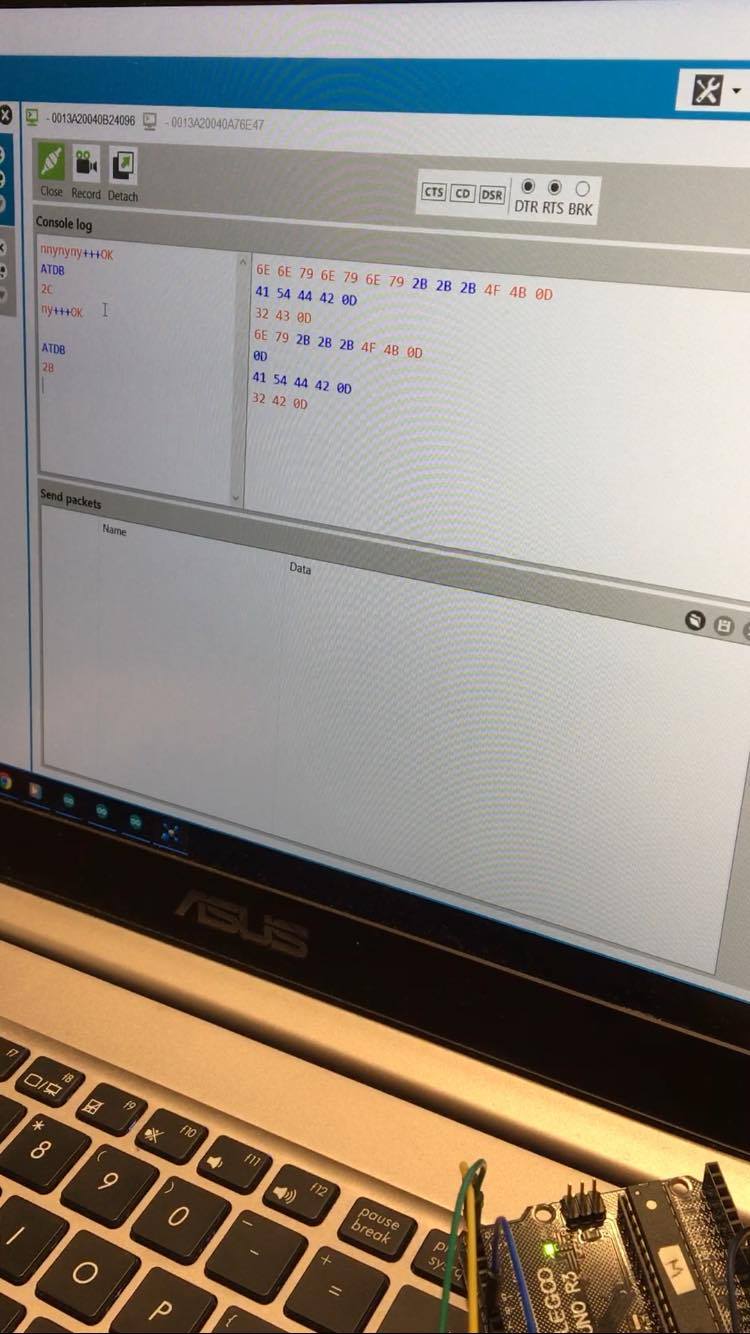 Table II: XBee data
Figure 10: XCTU Console
Testing Solar Cells
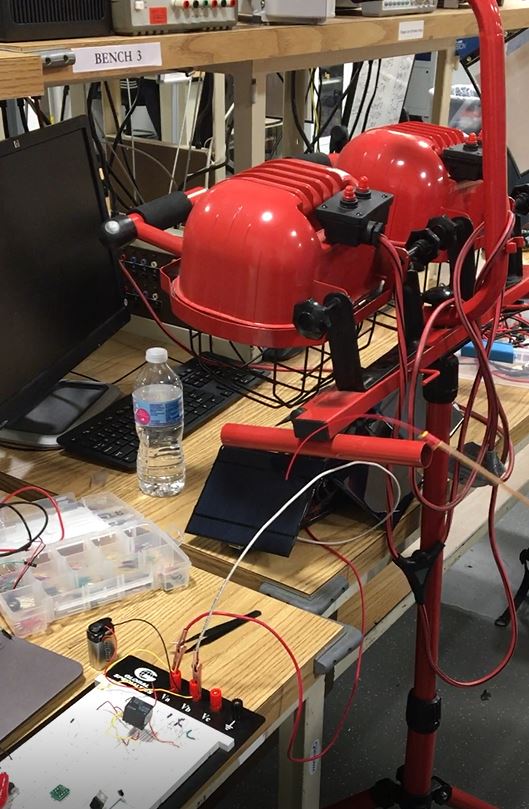 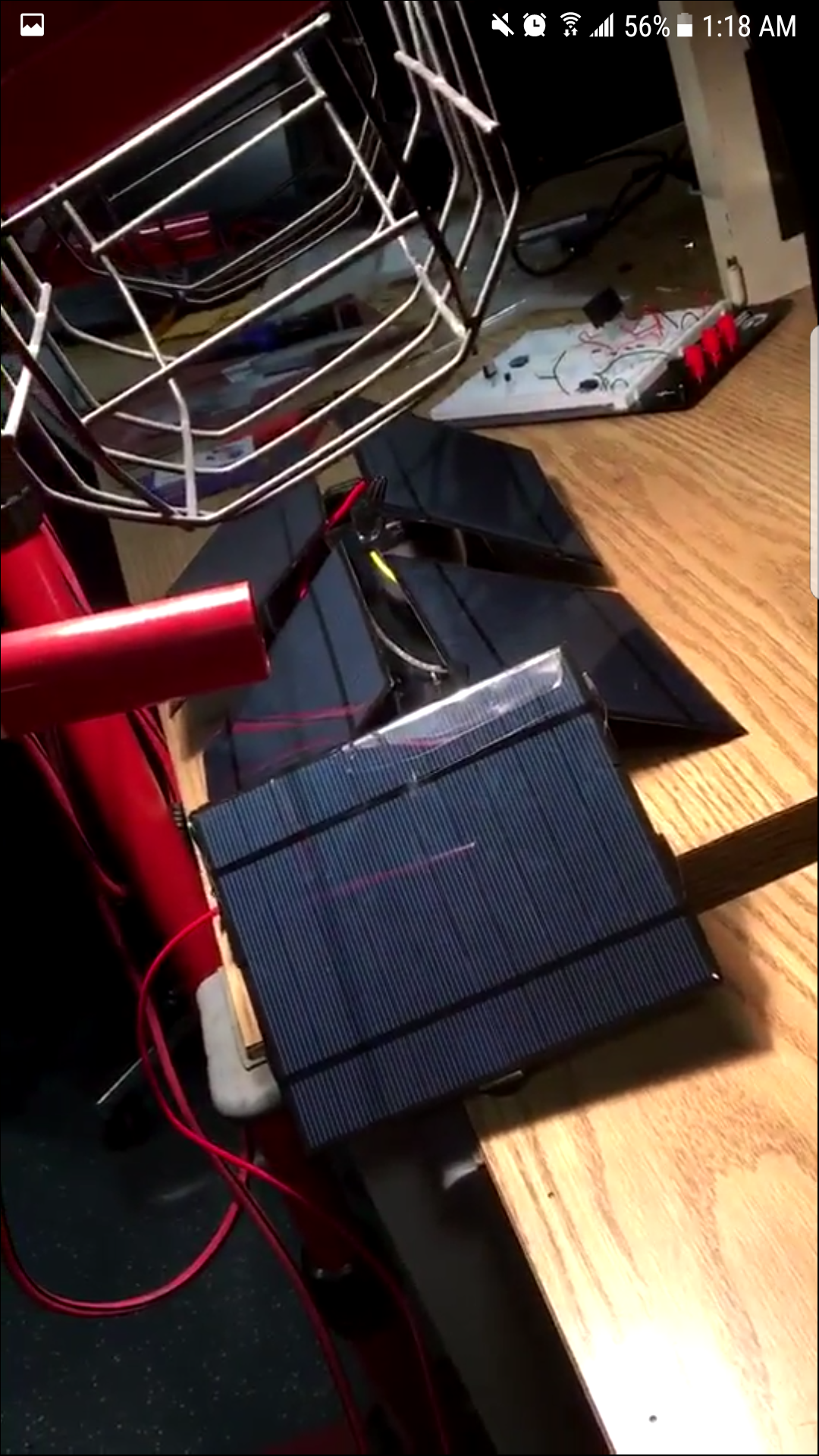 Solar lamps mimic sun
Arduino Uno controls switching
Figure 11: Illuminated solar cells
Figure 12: Solar cell test setup
Module Integration
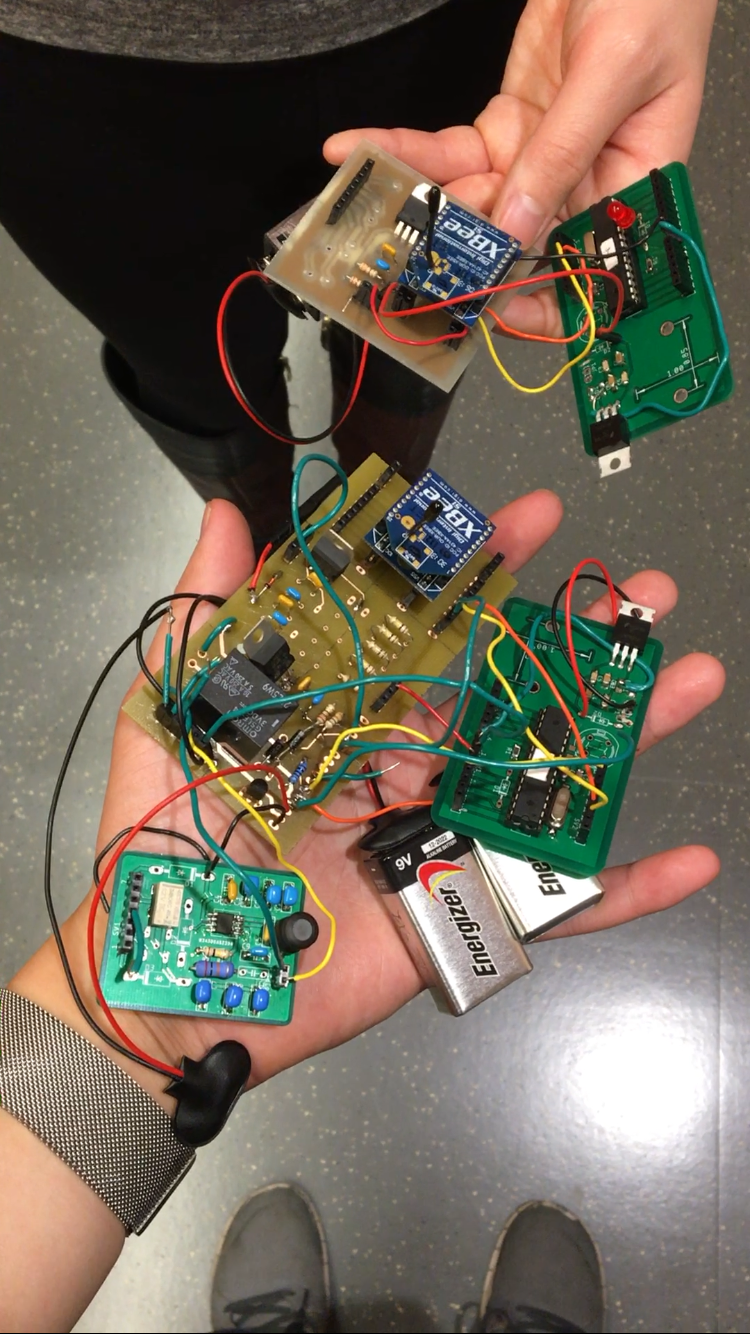 Buck converter, relay, and XBee modules
Figure 13: Fully integrated modules
Boat Integration
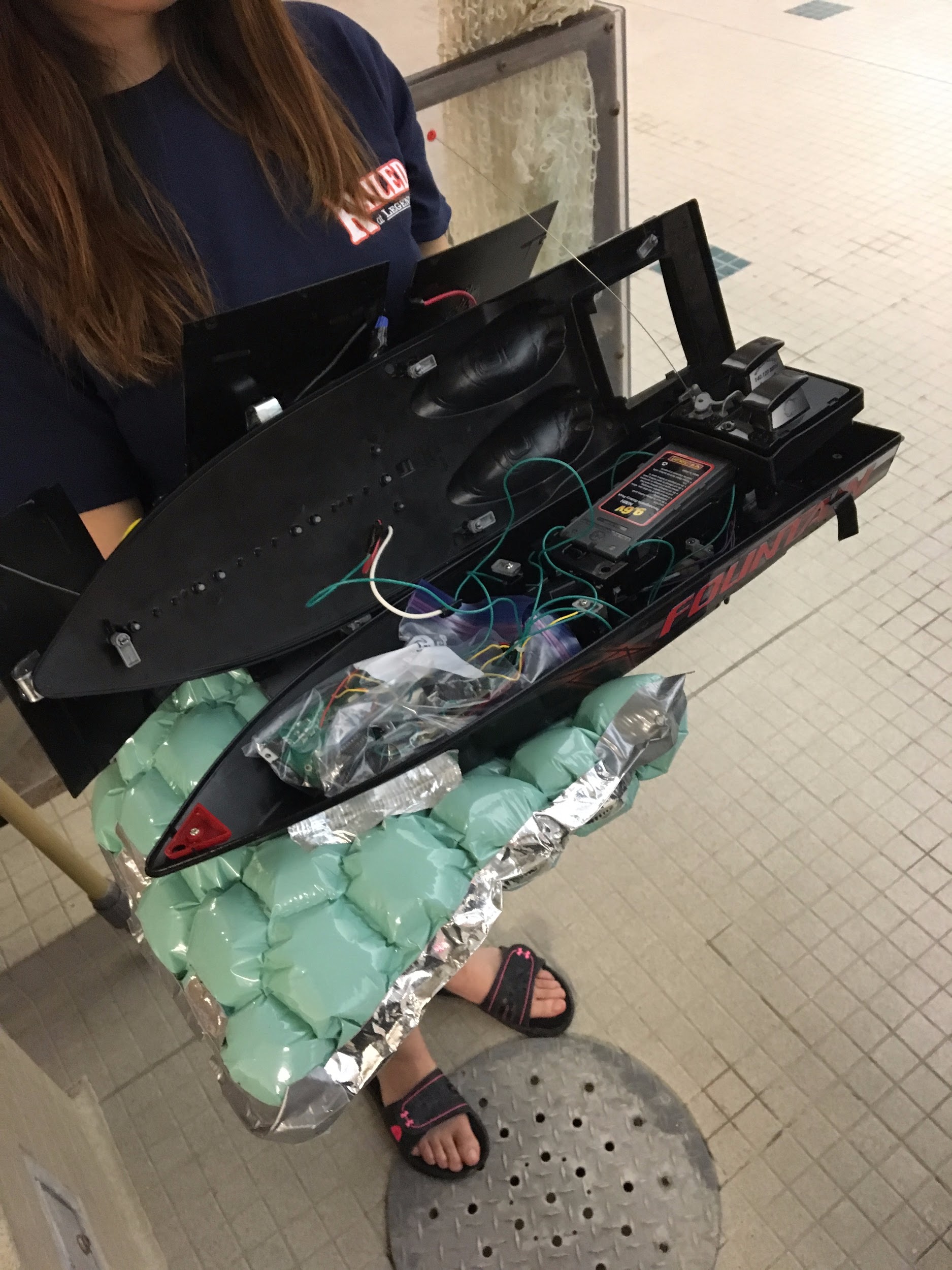 Enclosure for PCBs
5 mounted solar panels
Extra floatation
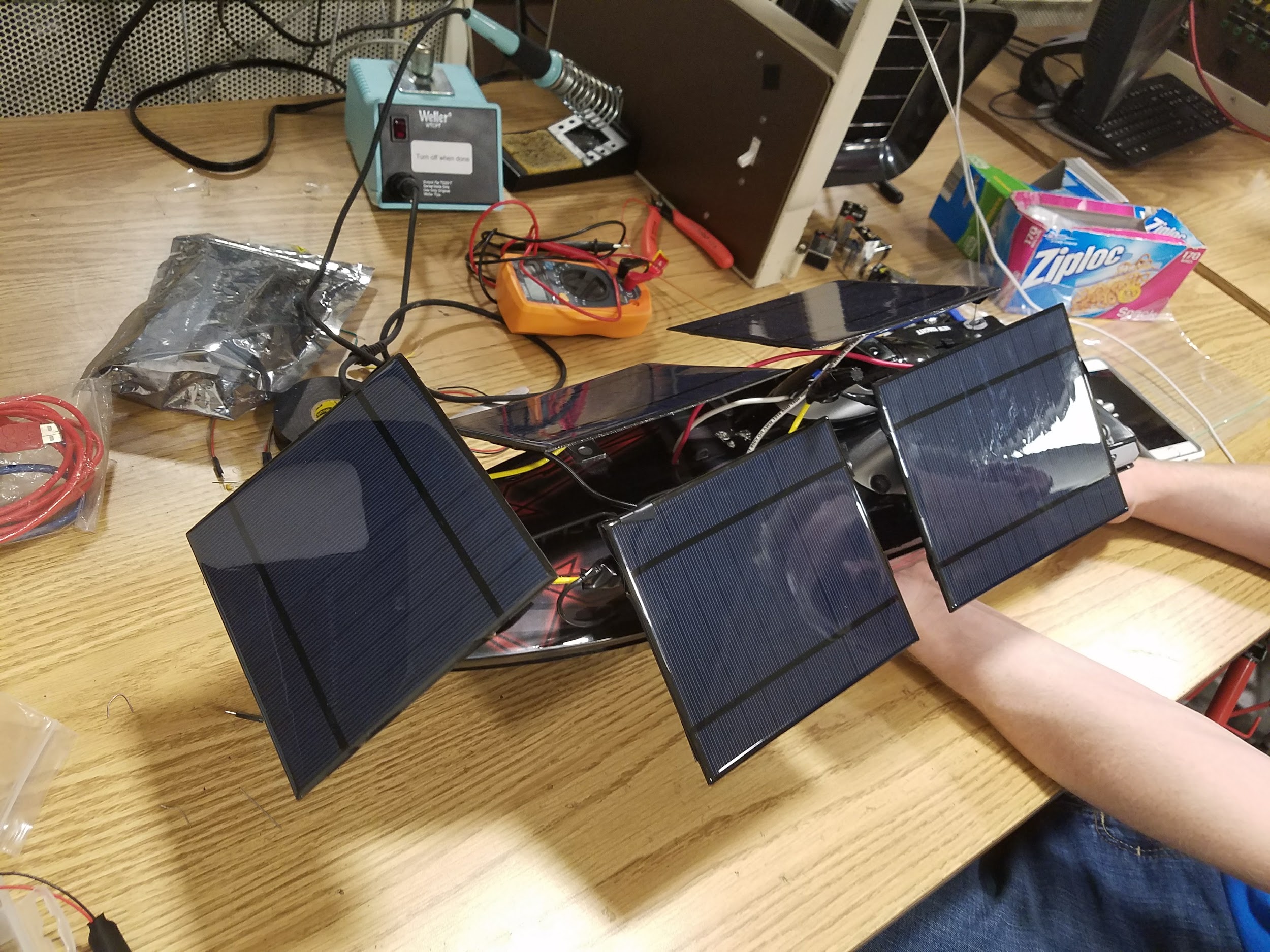 Figure 14: Boat fully integrated with design
Figure 15: Full demo video
Future Improvements
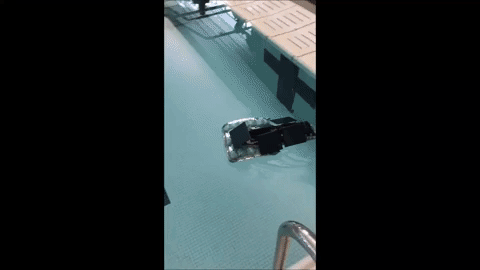 Solar cells with greater current capacity
Single PCB to go inside boat
Smaller PCB and display for RC
Proper waterproof enclosure 
Increase RSSI sensitivity
Better floatation
Thank you!
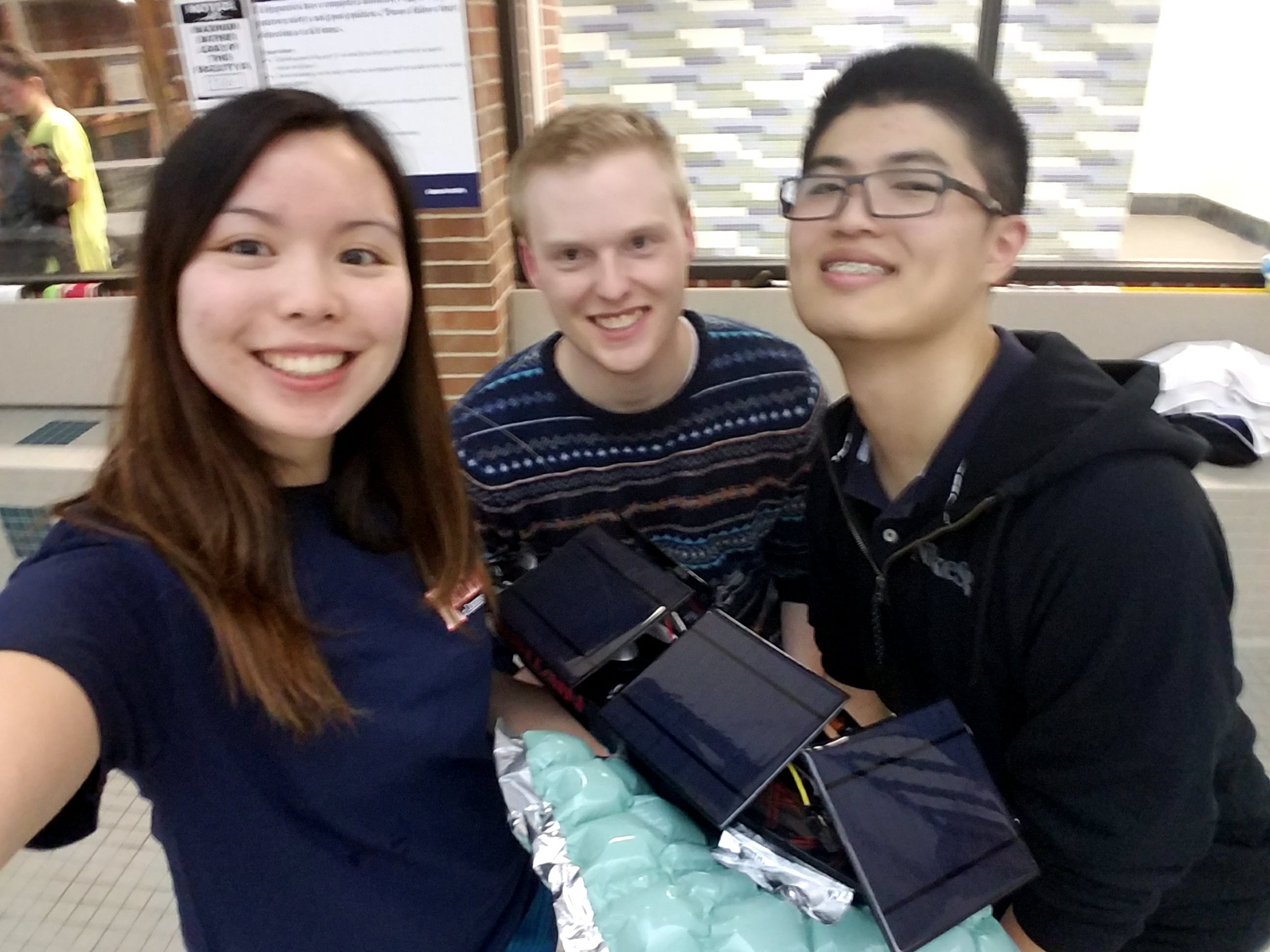 Yamuna Phal
Professor Xiaogang (Oliver) Chen
Professor Arne Fliflet
Professor Arijit Banerjee
Professor Michael Oelze
Figure 16: ECE 445 Team #5